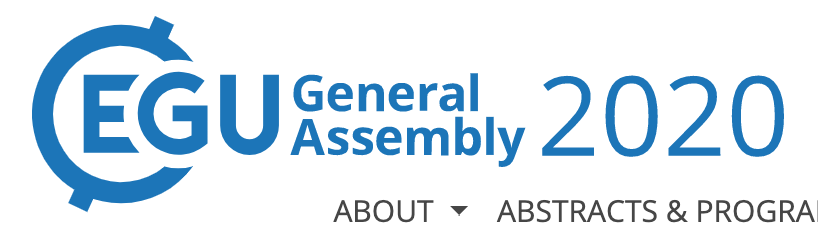 Arbiol-Roca, Laia1 and Lopez-Bustins, Joan Albert1

1Climatology Group

l.arbiol.r@gmail.com
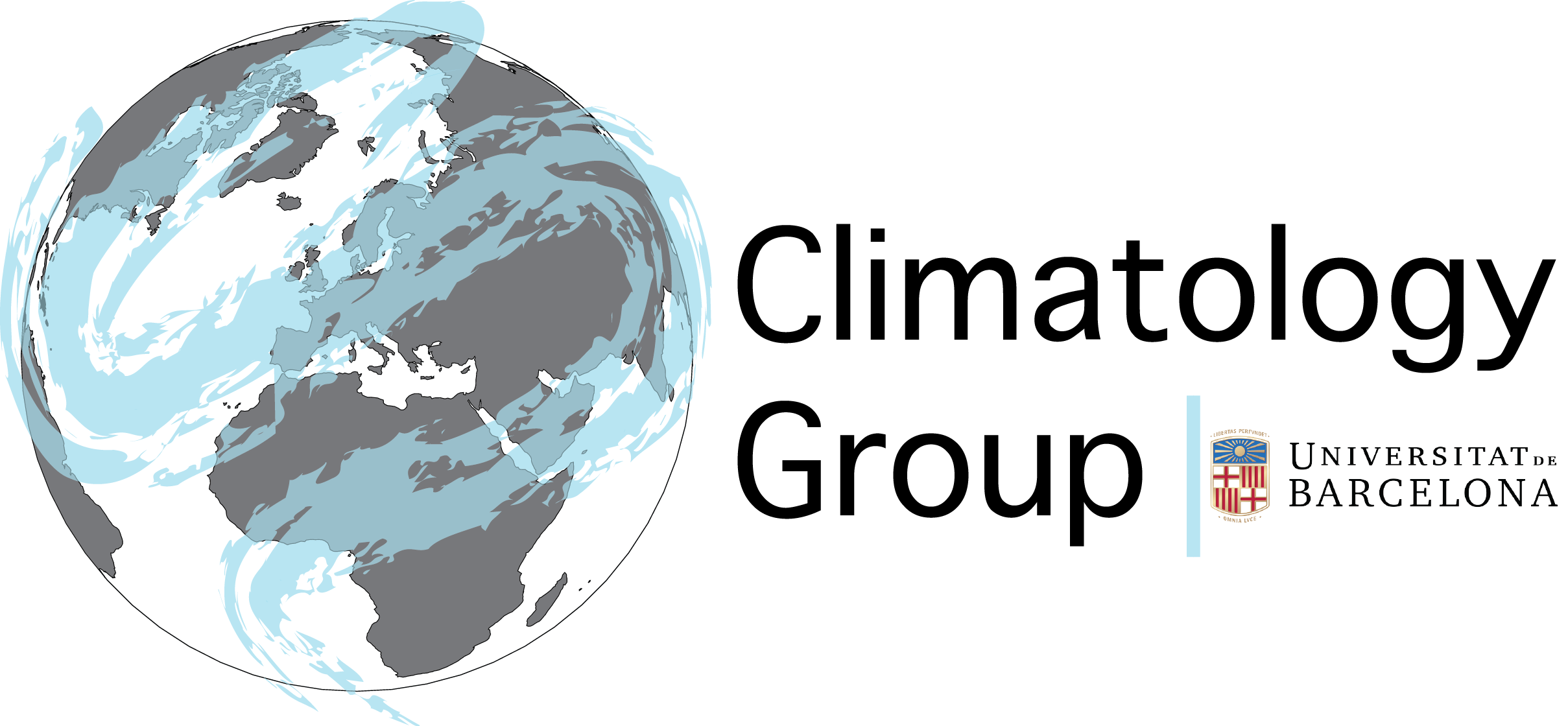 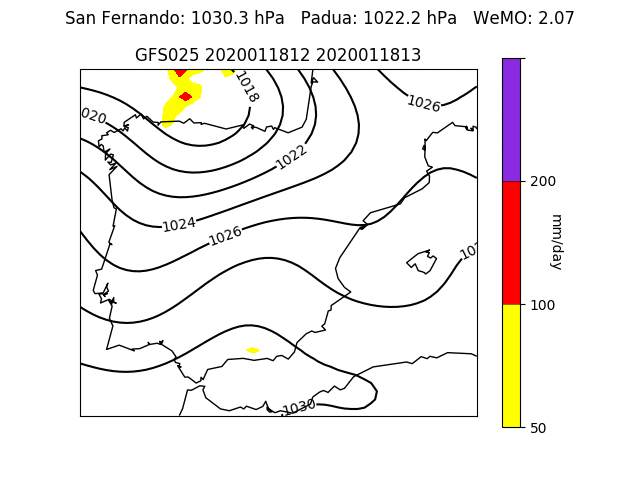 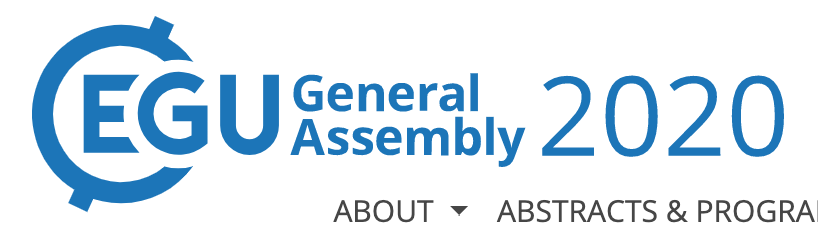 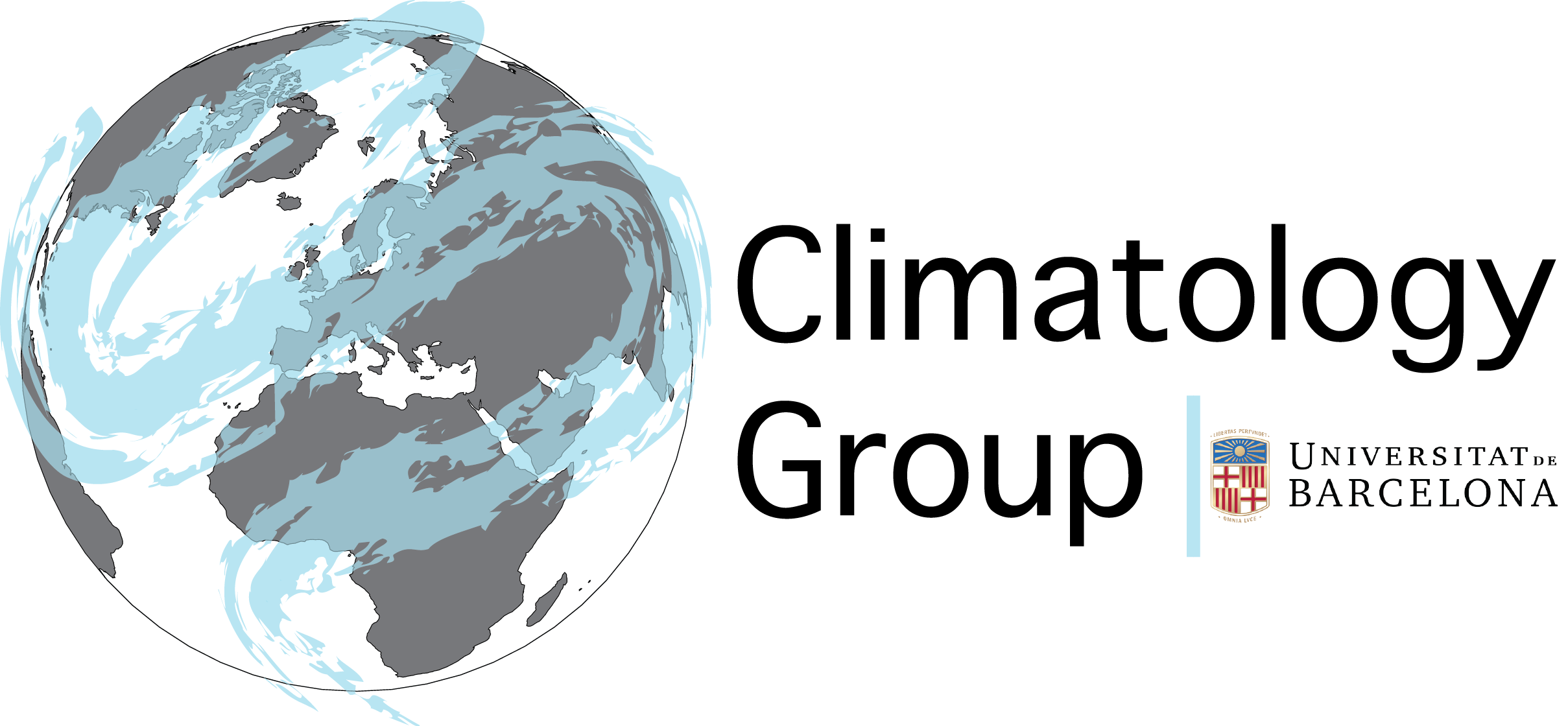